Observations of Natural and Induced Seismic Events and Monitoring of A Nuclear Underground Depository Using Slim Borehole Adapted SiA Sensors
L.Zimakov1, P. Malin1, K. Passmore1, F. Blümle1
1- ASIR (Advanced Seismic Instrumentation & Research) LLC
[Author name goes here / Font: Arial Size: 18]
Affiliation / Organization / Company / Institute [if any / Font: Arial Size: 14]
P3.1-788
ASIR has adapted Silicon Audio (SiA) interferometer- based accelerometers for 10 to 1500 m deep wells.

The ASIR ABB’s frequency response is from 125 sec to 1200 Hz, a clip level of ±0.5 g (1 g p-p), and a dynamic range of 172 dB.

From plate boundaries to mines, the ABB detects on scale M < -1.0 to M> 4.5.

Its 12 sec to 1 Hz response is well below the HNM; at higher frequencies it is near the LNM.

An ABB is being used to monitor of the Swiss Nagra nuclear depository.

Installed at 1km, the Nagra ABB has detected with high S/N an M-0.7 at ~1km and an M4.2 at 226km.
 
An industry standard surface broadband did not record these events due to high near-surface noise attenuation.

The ABB is a field proven, high dynamic range and sensitivity sensor for local-to-teleseismic monitoring.

It is being used in mission critical applications in geothermal, CO2 storage, nuclear waste disposal, and proliferation monitoring.
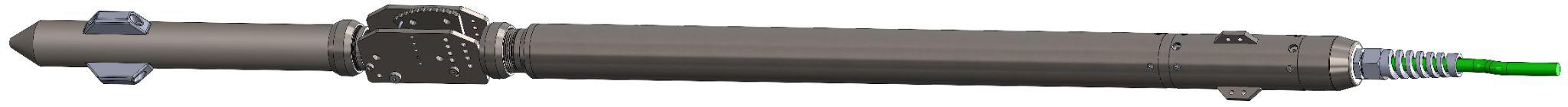